Annual US Death Forecast
By: Chad Clyburn
Math301 - Data driven statistics
Dr. Vikki French
What is the question?
What are the forecasted annual US deaths for 1999 - 2009?
Why I chose this topic		
Population growth
Advances in medicine
Data
CDC
https://www.cdc.gov/nchs/data/dvs/lead1900_98.pdf
Original Data
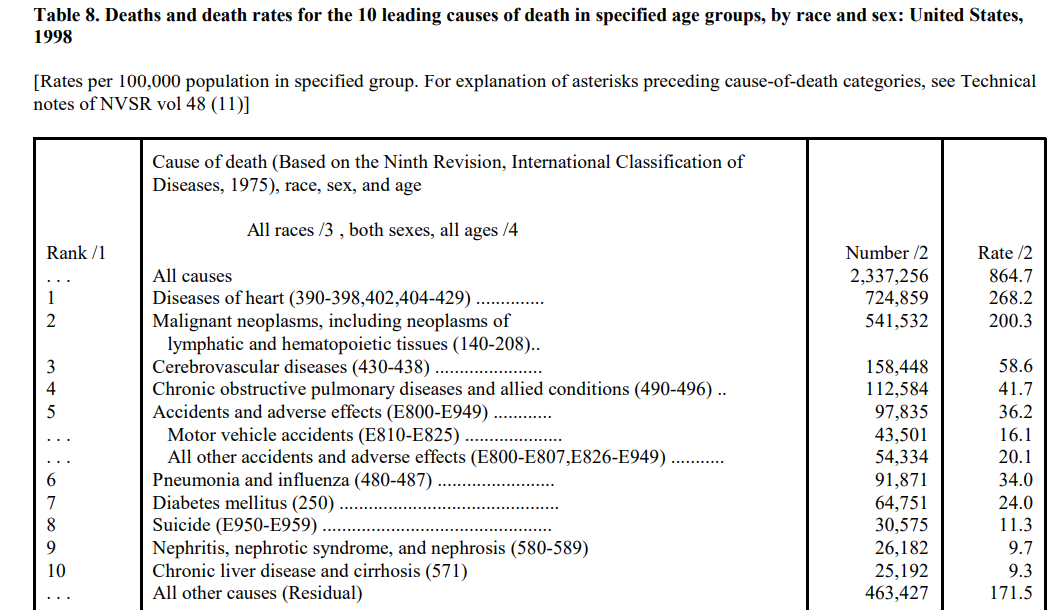 (National Vital Statistics System, 2015)
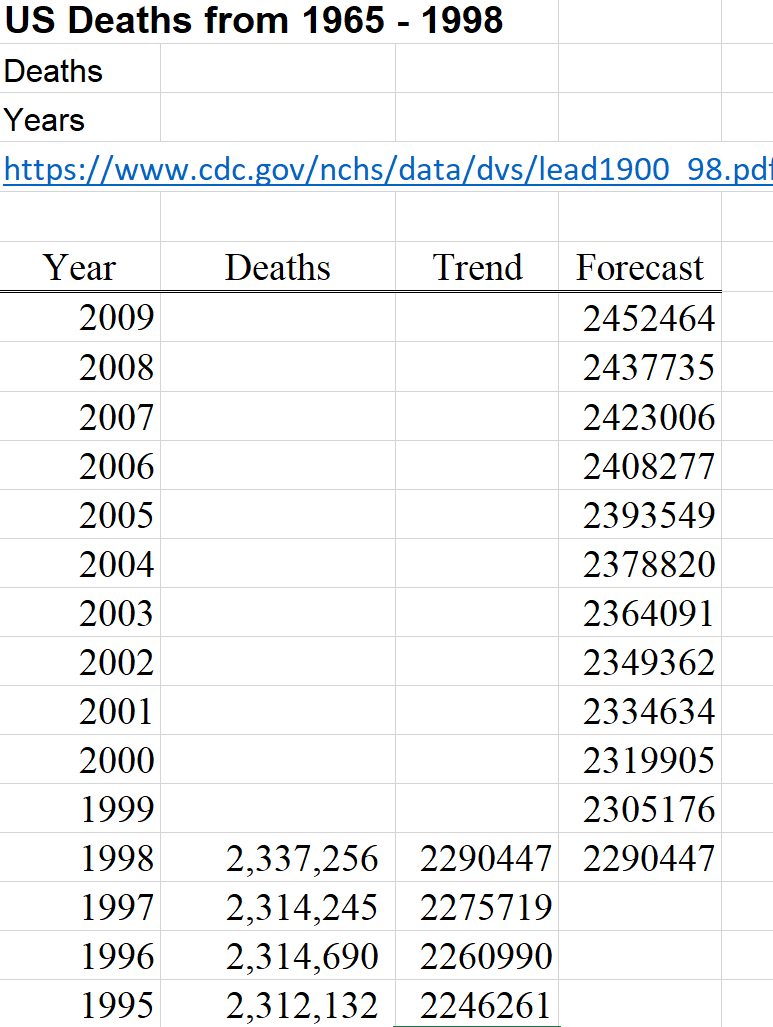 My Data
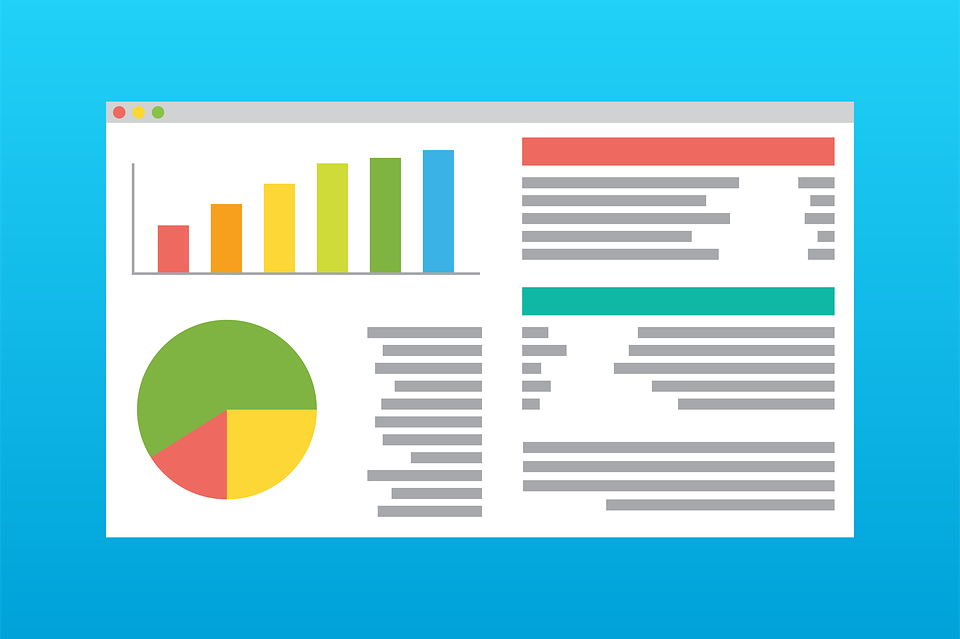 (Pixabay, 2019)
(Clyburn, 2019)
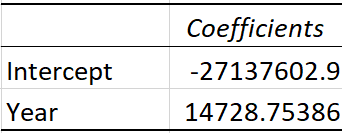 (Clyburn, 2019)
Analysis
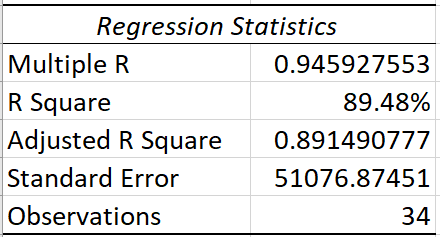 Time series analysis
Regression
y = b + mx
Coefficients
(Clyburn, 2019)
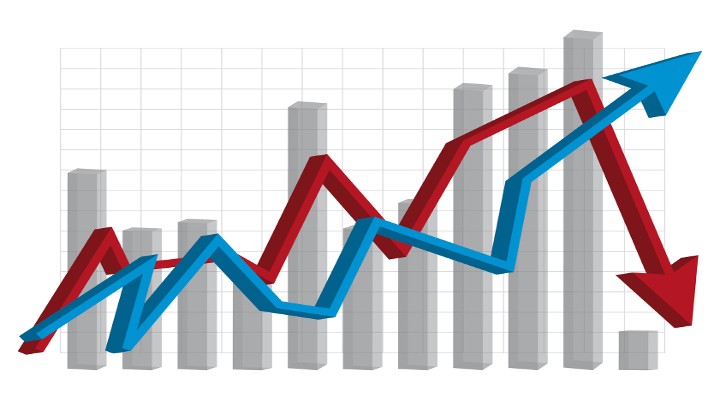 WHY forecasting?
Forecasting
Projection based off historical data
Provides and an accurate forecast for the years in question
It is a great tool to have
(Tenzo, 2017)
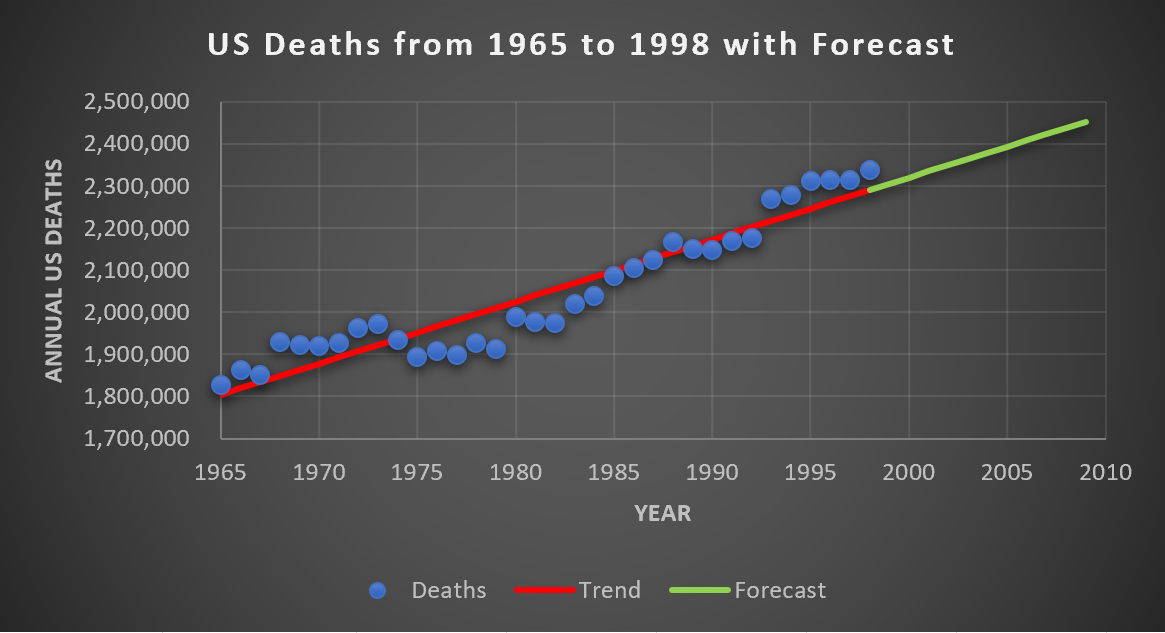 Results
(Clyburn, 2019)
Conclusion
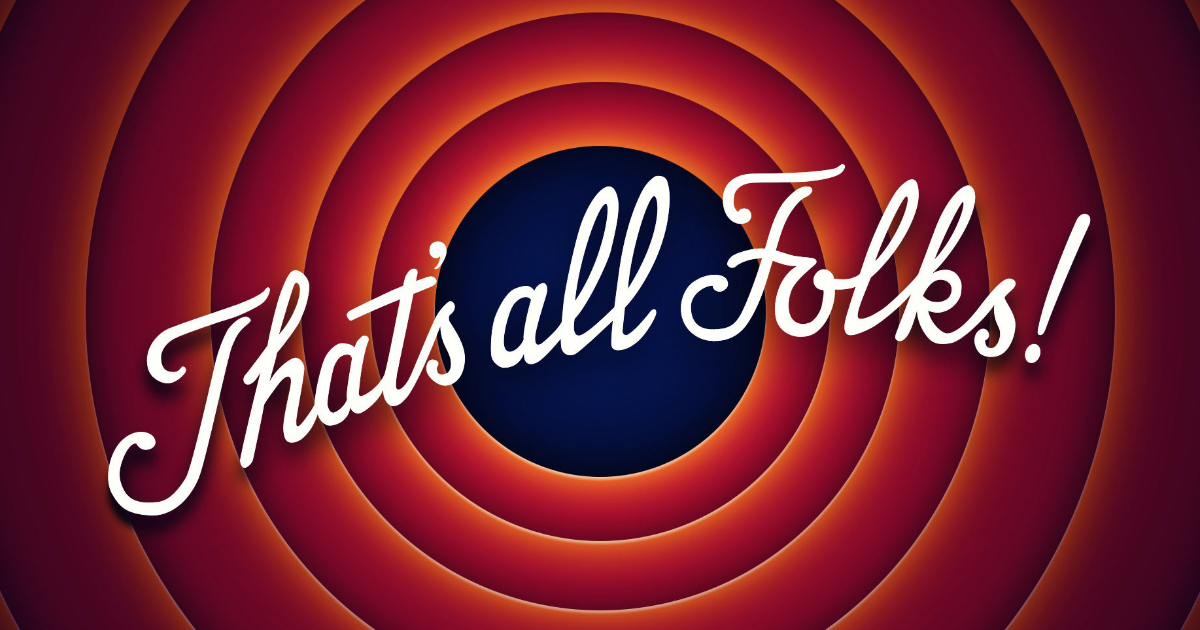 Summary
The annual death rates in the US will continue to rise
Rate of increase as in line with historical data
Why?
The forecast slope is in line with the data
The forecast begins in the same area as the data
(ProEssayWriter, n.d.)
References
French, V. (2019). MATH301 class lecture on Time Series Forecasting. 	Personal 	Collection of  V. French, Colorado Technical 	University, 	Aurora CO.
National Vital Statistics System. (November 6, 2015). Historical Data, 	1900-	1998. 	Center for Disease Control and Prevention. 	Retrieved from: 	https://www.cdc.gov/nchs/data/dvs/lead1900_98.pdf
National Vital Statistics System. (November 6, 2015). Historical Data, 	Population. 	Center for Disease Control and Prevention. 	Retrieved 	from: 	https://www.cdc.gov/nchs/nvss/mortality/historical_population.htm
Pixabay. (2019). Statistics. Pixabay.com. Retrieved from: 	https://pixabay.com/illustrations/website-statistics-business-3483020/
ProEssayWriter. (n.d.) How to write a strong conclusion based on the outstanding 	essay conclusion examples. Retrieved from: https://pro-essay-	writer.com/blog/essay-conclusion-examples
Tenzo. (October 9, 2017). Forecasting methodology and process for restaurants.
 	Medium.com. Retrieved from: 	https://medium.com/@tenzoinc/forecasting-methodology-and-process-      	for-restaurants-66dc7325744f